Воспитательное мероприятие «СПОРТИВНЫЕ РЕБЯТА!»
СПОРТИВНЫЕПОСЛОВИЦЫ
Без осанки конь -
баранкозёл
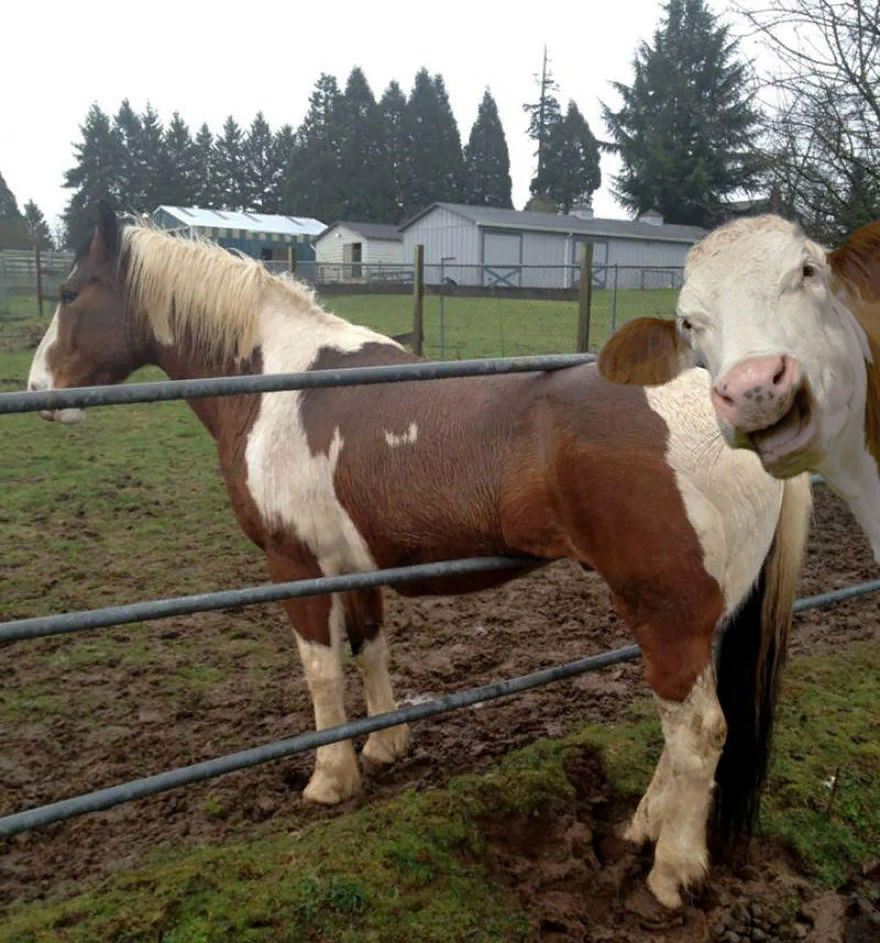 корова
Начинай новую жизнь не с понедельника, а
с утренней зарядки
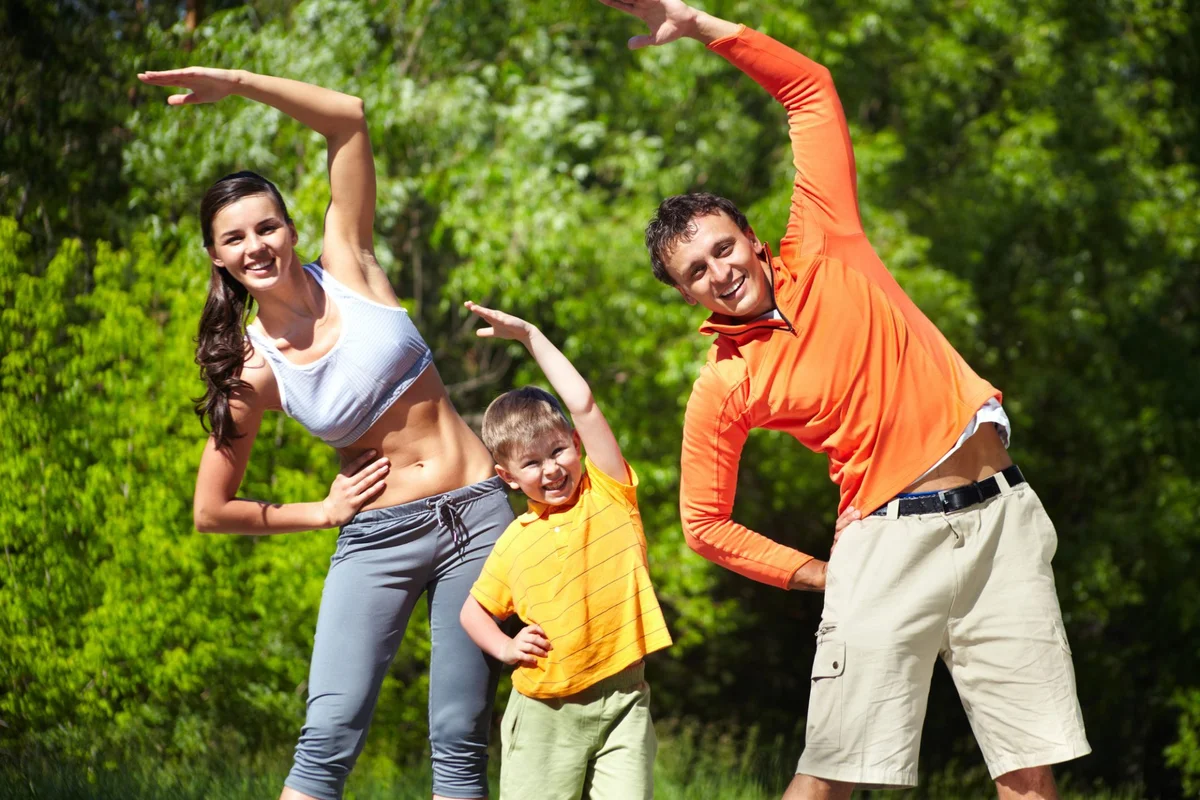 с утренней пробежки 


с утреннего кофе
Солнце, воздух и вода -
наши лучшие друзья
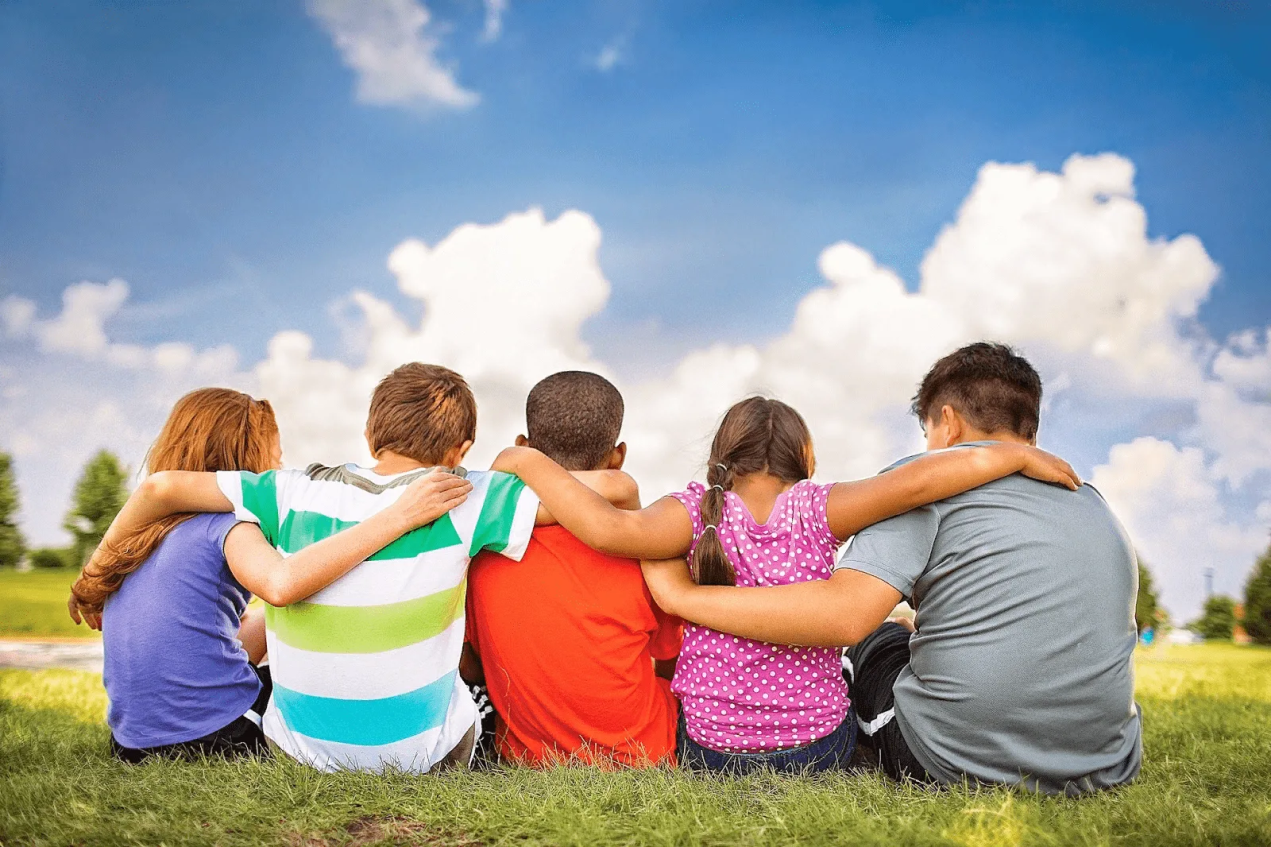 наше здоровье


наша сила
Пешком ходить -
долго жить
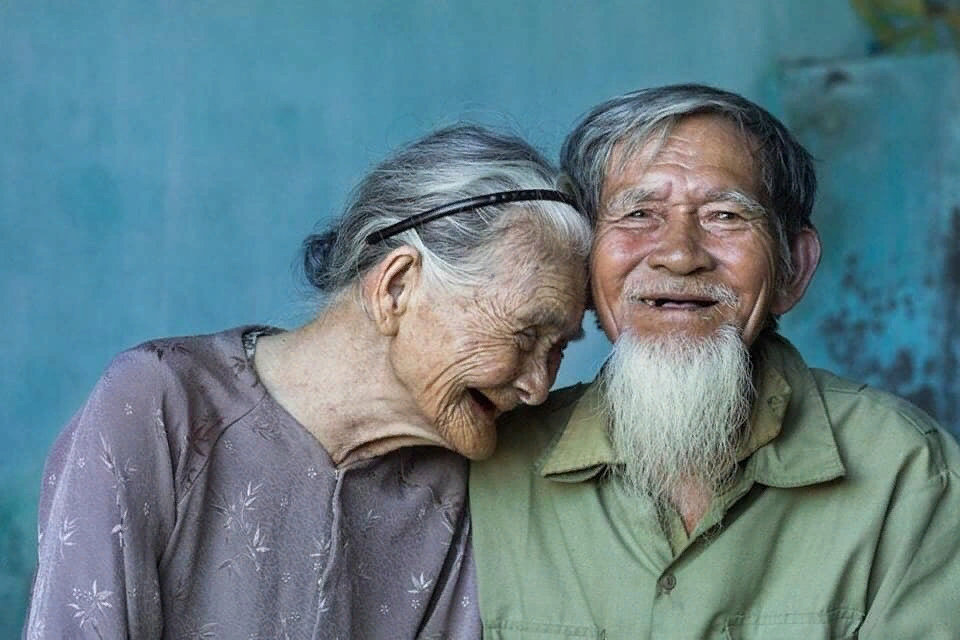 себя не уважать



ноги исходить
Отдай время спорту, а взамен…
получи медали получи автомобиль
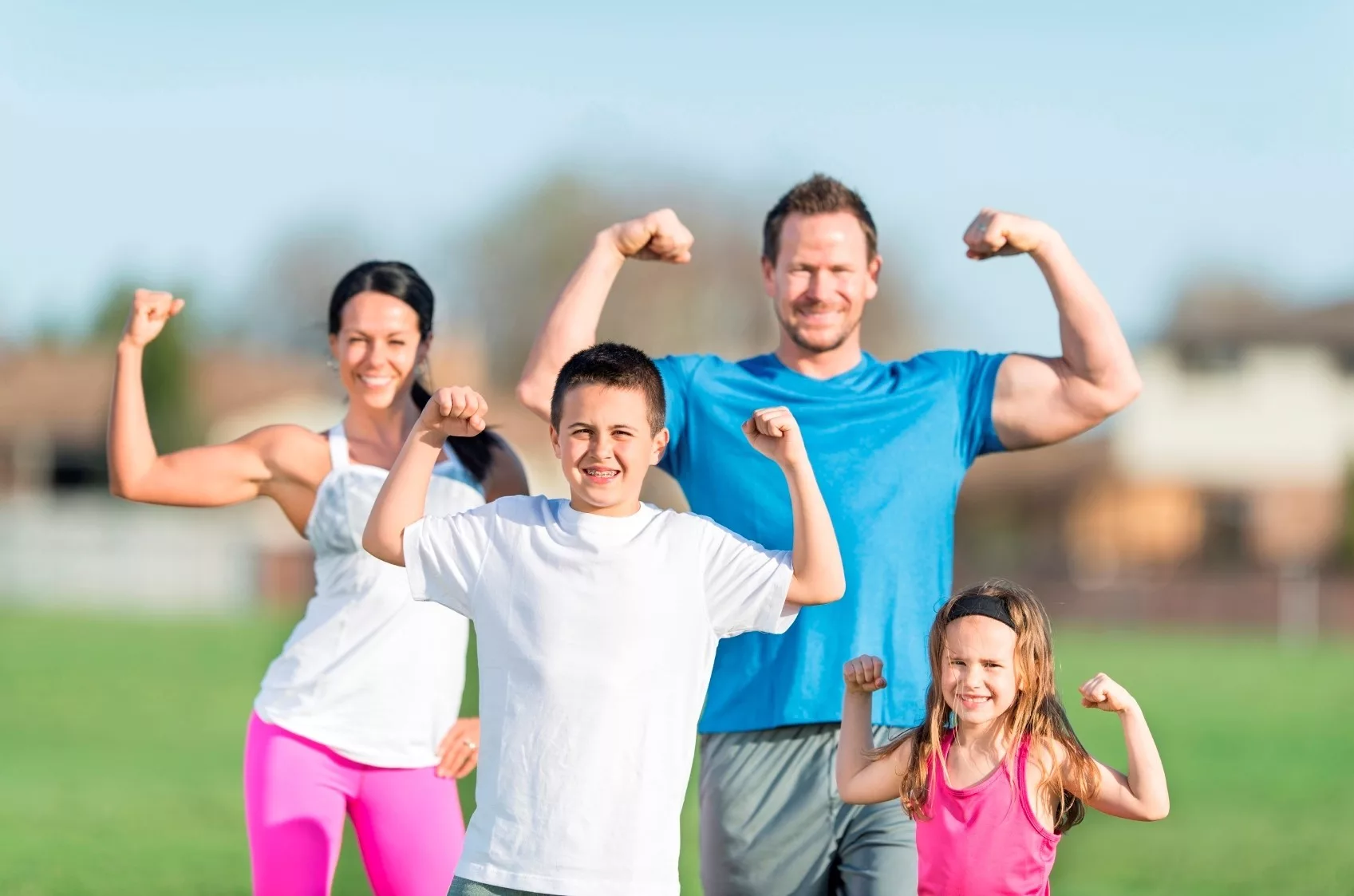 получи 
здоровье
Начинай с зарядки день -
разгоняй движеньем лень
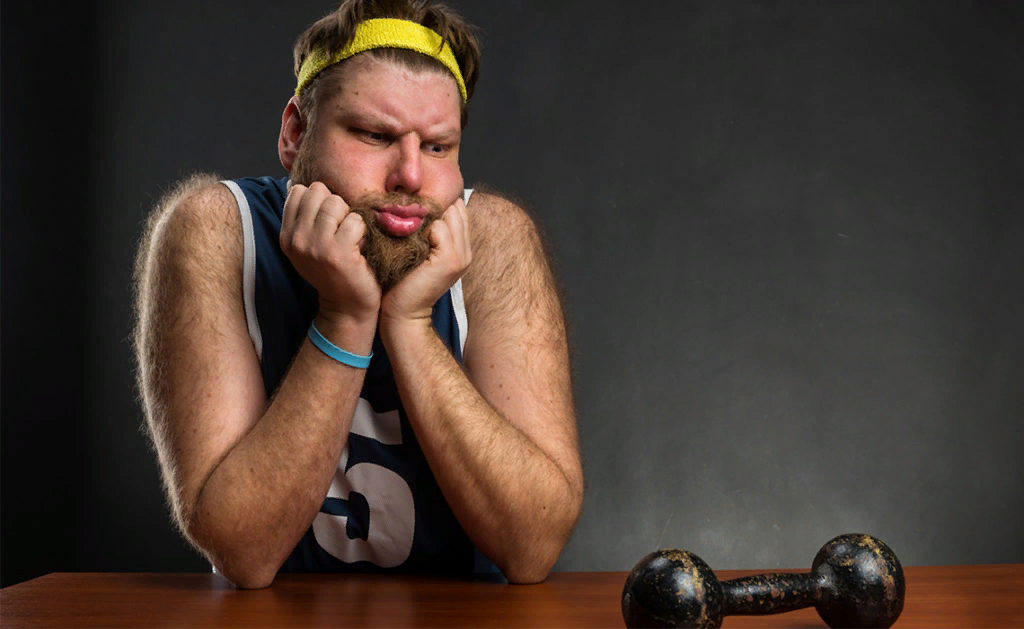 разгоняй движеньем
 пыль



 разгоняй движеньем всех
СПОРТИВНЫЕЗАГАДКИ
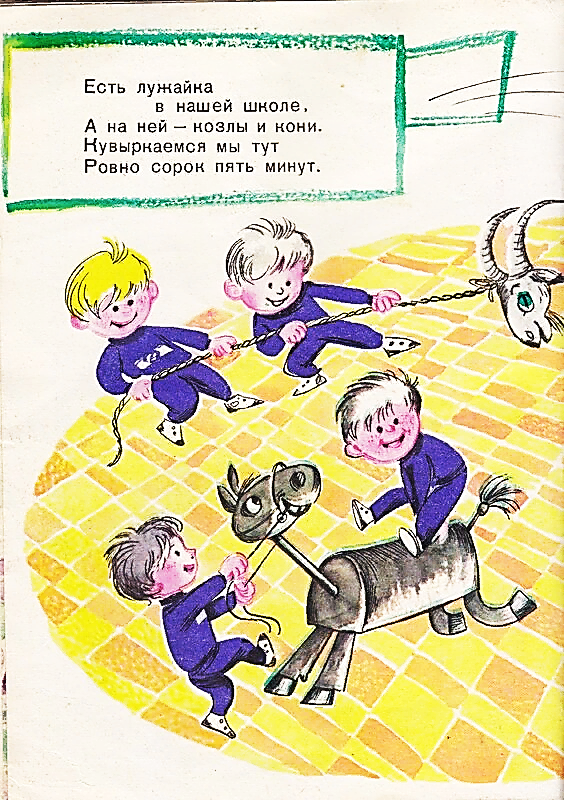 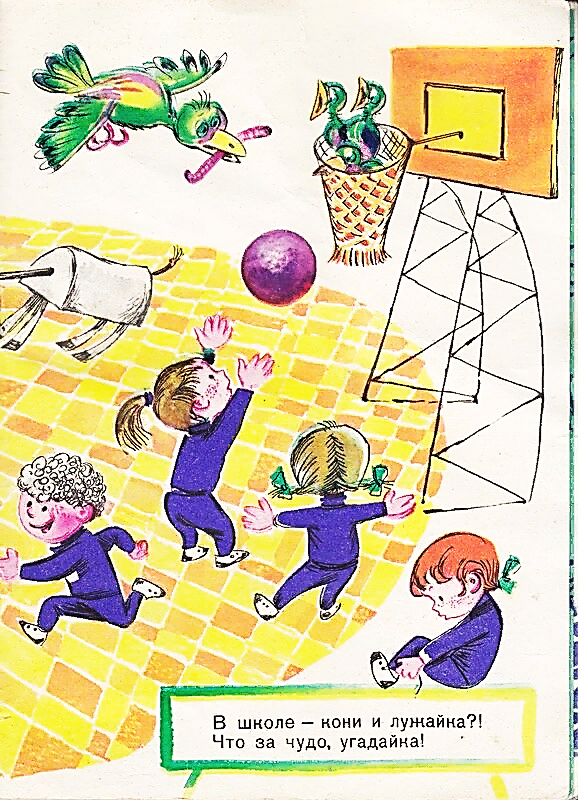 спортзал
Сухин Игорь Руль держи! Крути педали!Поезжай в любые дали!Лучшее для детстваТранспортное средство!
велосипед
Завальнюк ЛеонидБегемоту дали бутсыИ велели в них обуться.- Мы в футбольную командуБегемот, тебя берём.Быстро бегать ты не будешь,Значит будешь ...
вратарь
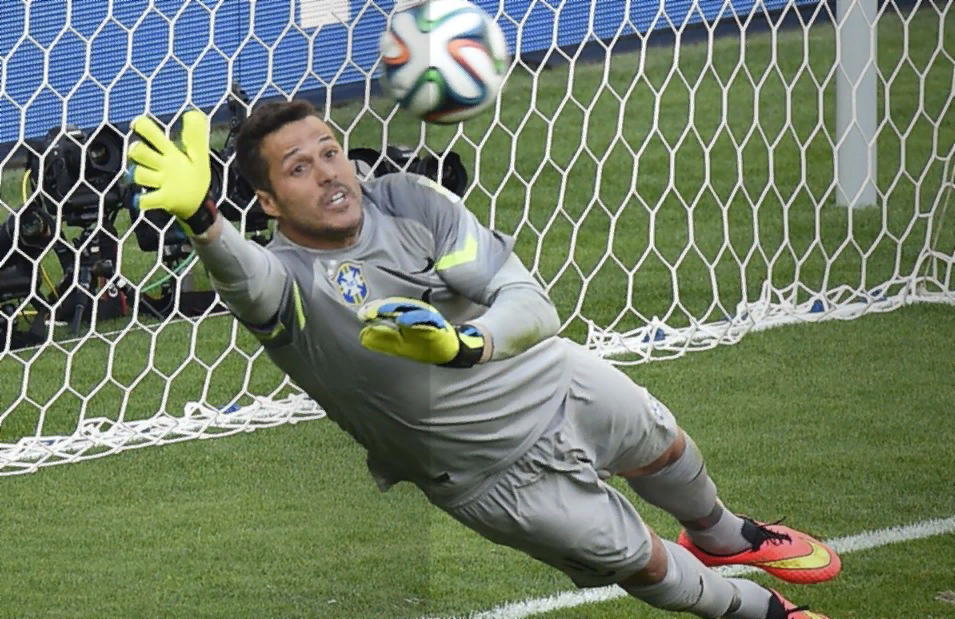 Давитьянц Жанна	Гол забивает	Только где?	Нет, не на поле,	А в воде.
водное поло
Давитьянц Жанна	У тебя в руке - ракетка,У меня в руке - ракетка.Между нами - стол и сетка.
настольный теннис
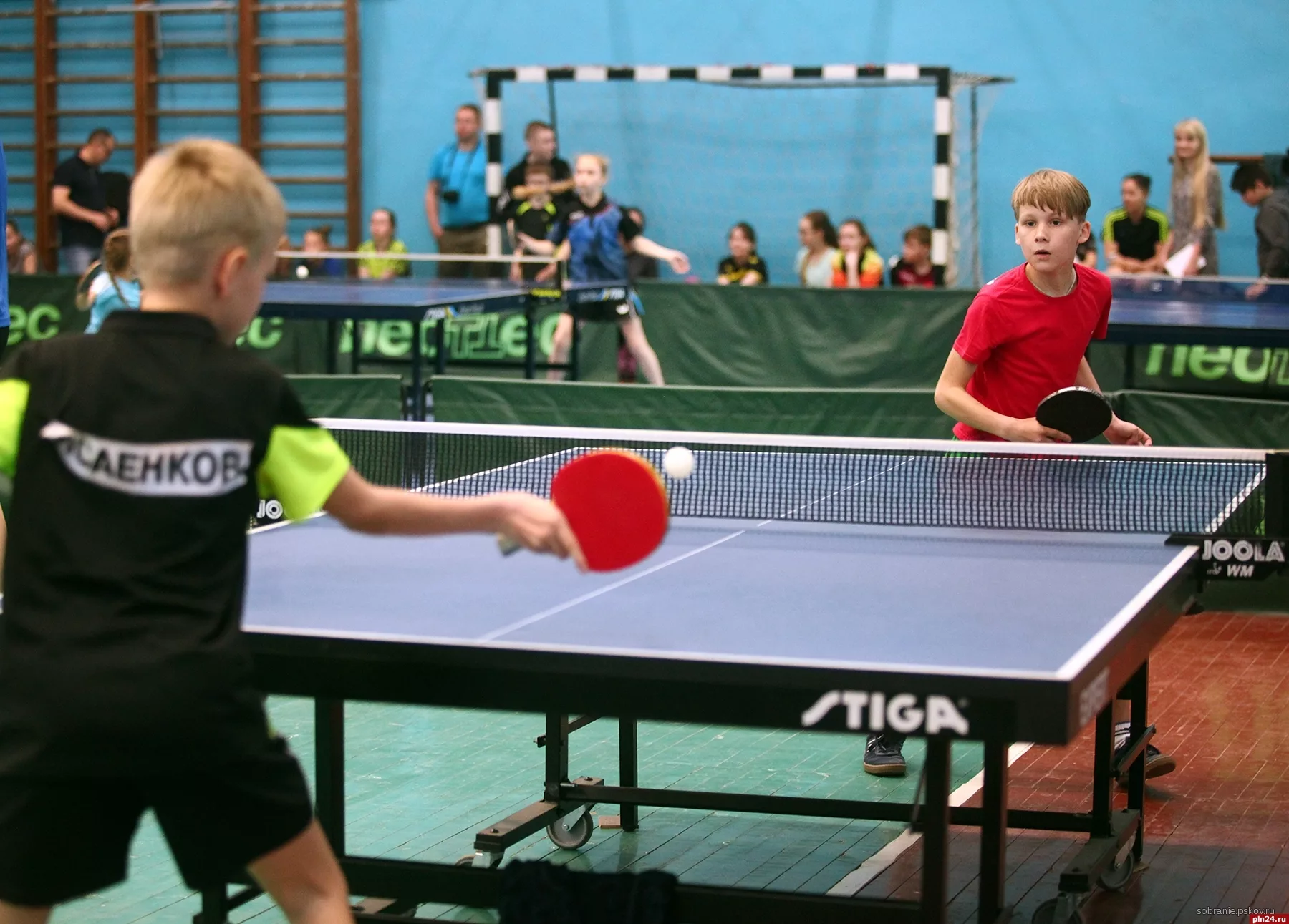 Давитьянц ЖаннаЗахочешь есть,Найдёшь на грядке.Стрелять захочешь,Выигрыш - в десятке.
лук растёт на грядке

стрельба из лука
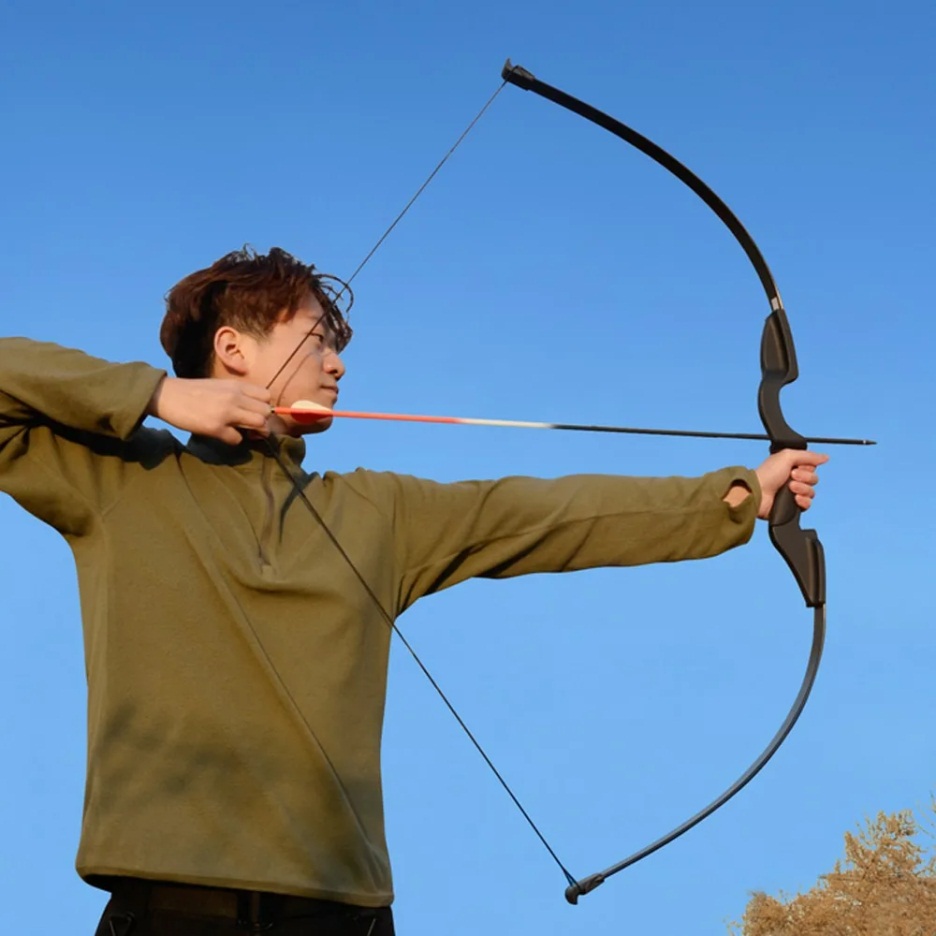 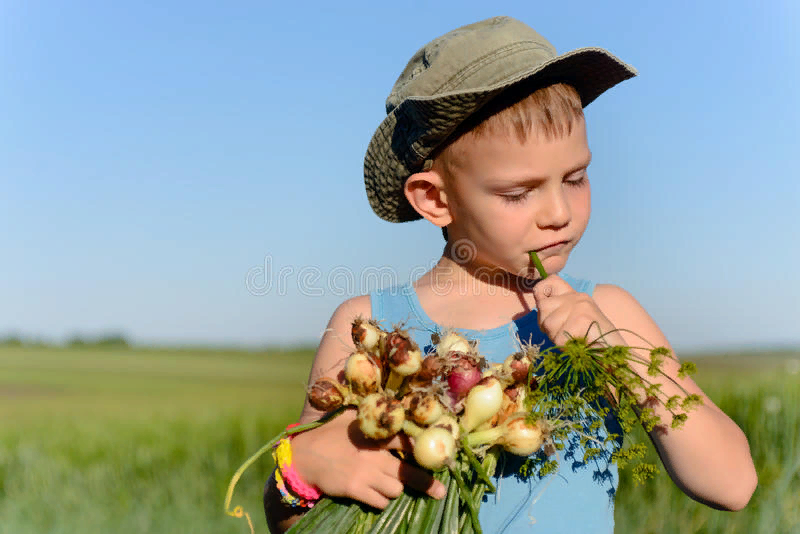 Иванова Наталья	От осинки, до берёзки,Вдоль сугробов, там и тут,Параллельные полоскиЗа спортсменами бегут.
лыжня
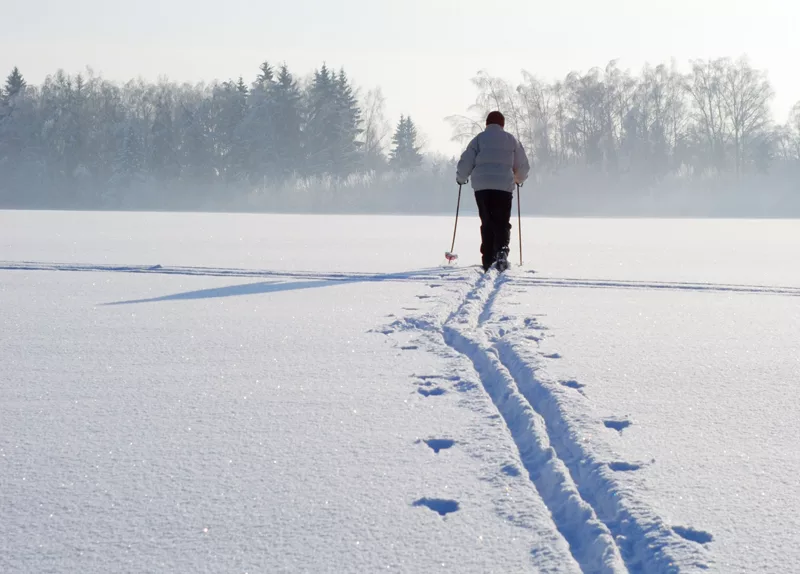 Салтыкова ЛюдмилаЛовко скачет - прыгает без ног.Кувыркаясь, убегает наутёк,Без хвоста и крыльев он летит -У детей и взрослых знаменит.
мяч
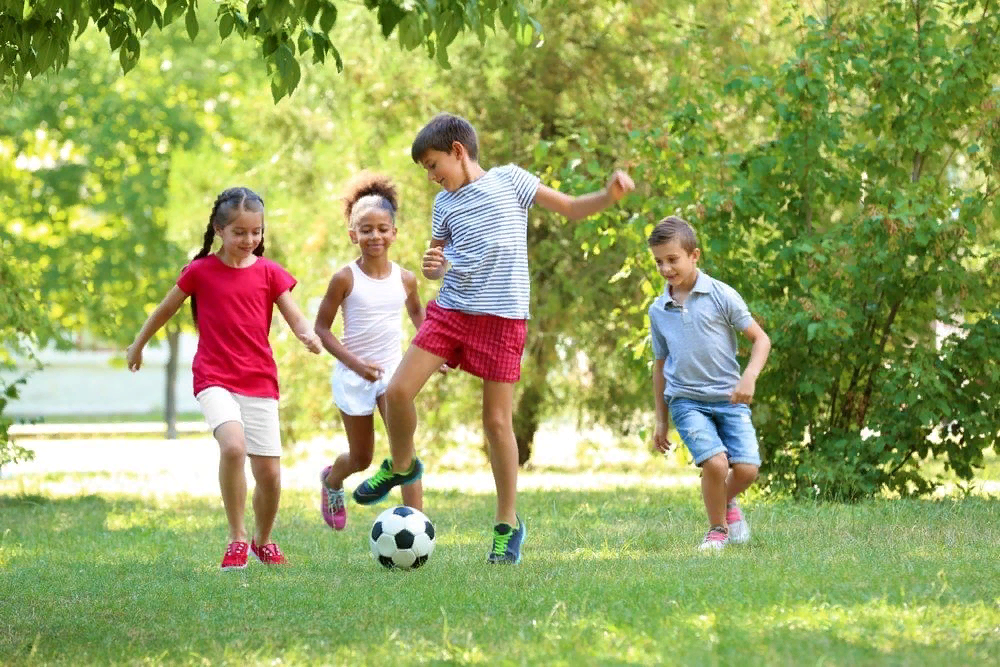 Толчин ВасилийНос друзья мои задралиИ с горы меня помчали.
прыжки с трамплина на лыжах 
или 
скоростной спуск на лыжах
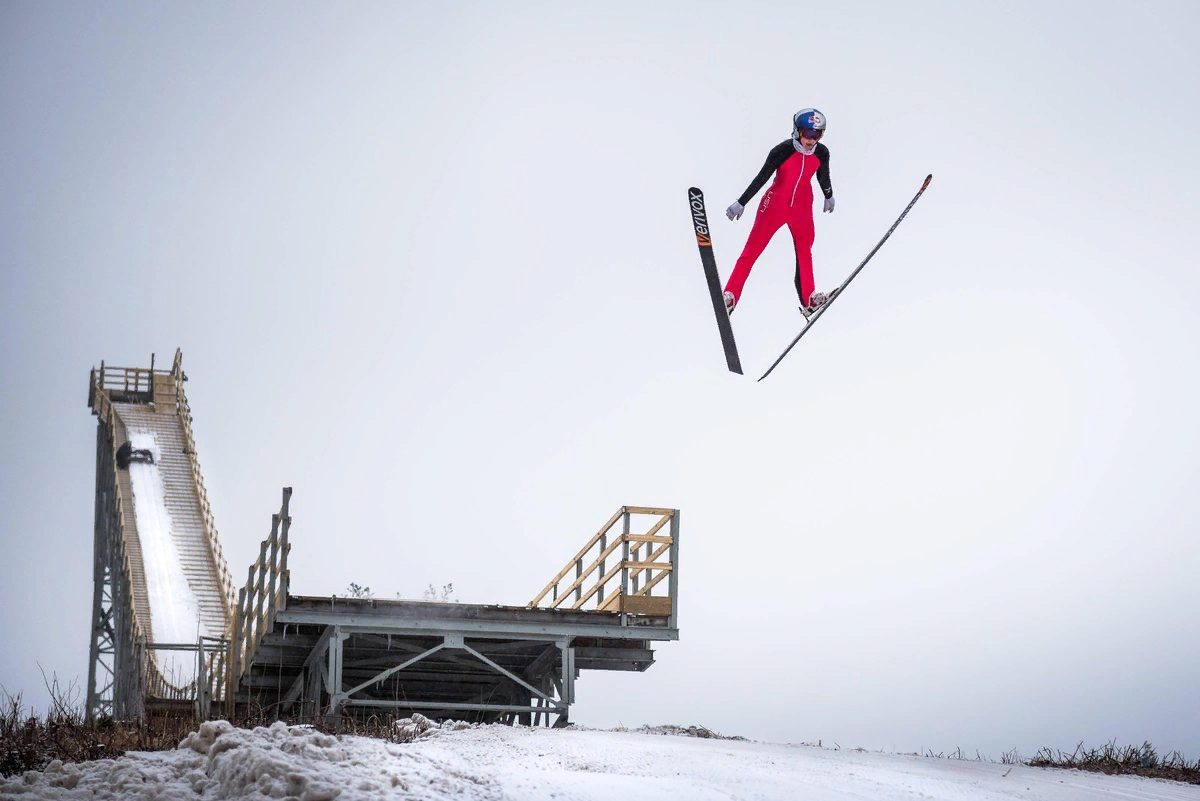 Шварц МаркВопрос нелёгкий у меня.Как это называют,Когда спортсмены на саняхПо жёлобу съезжают?
бобслей
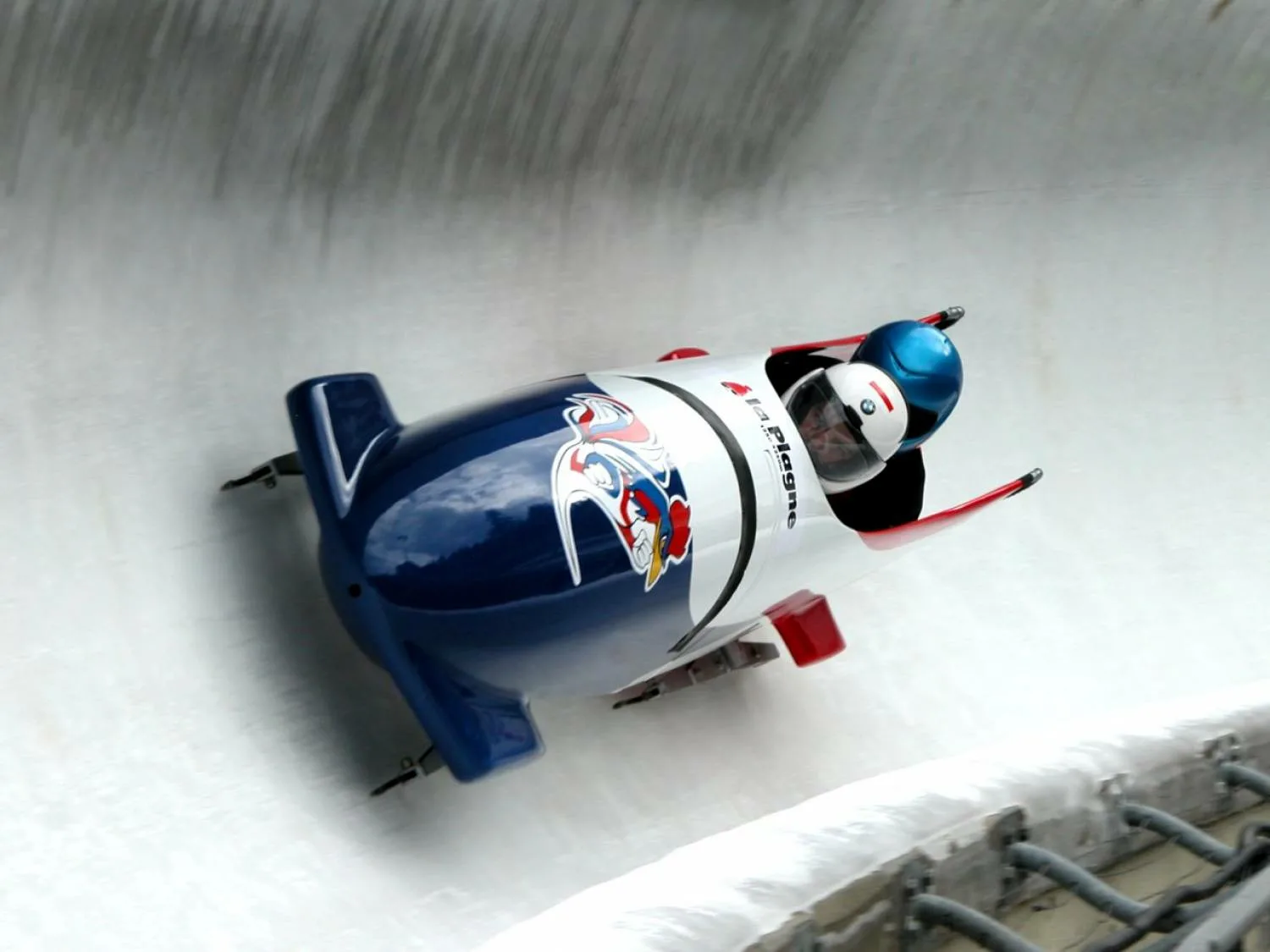 Адарич ЕвгенийЕсли их не укротишь,На ногах не устоишь.А сумеешь обуздать,То и ветру не догнать!
коньки
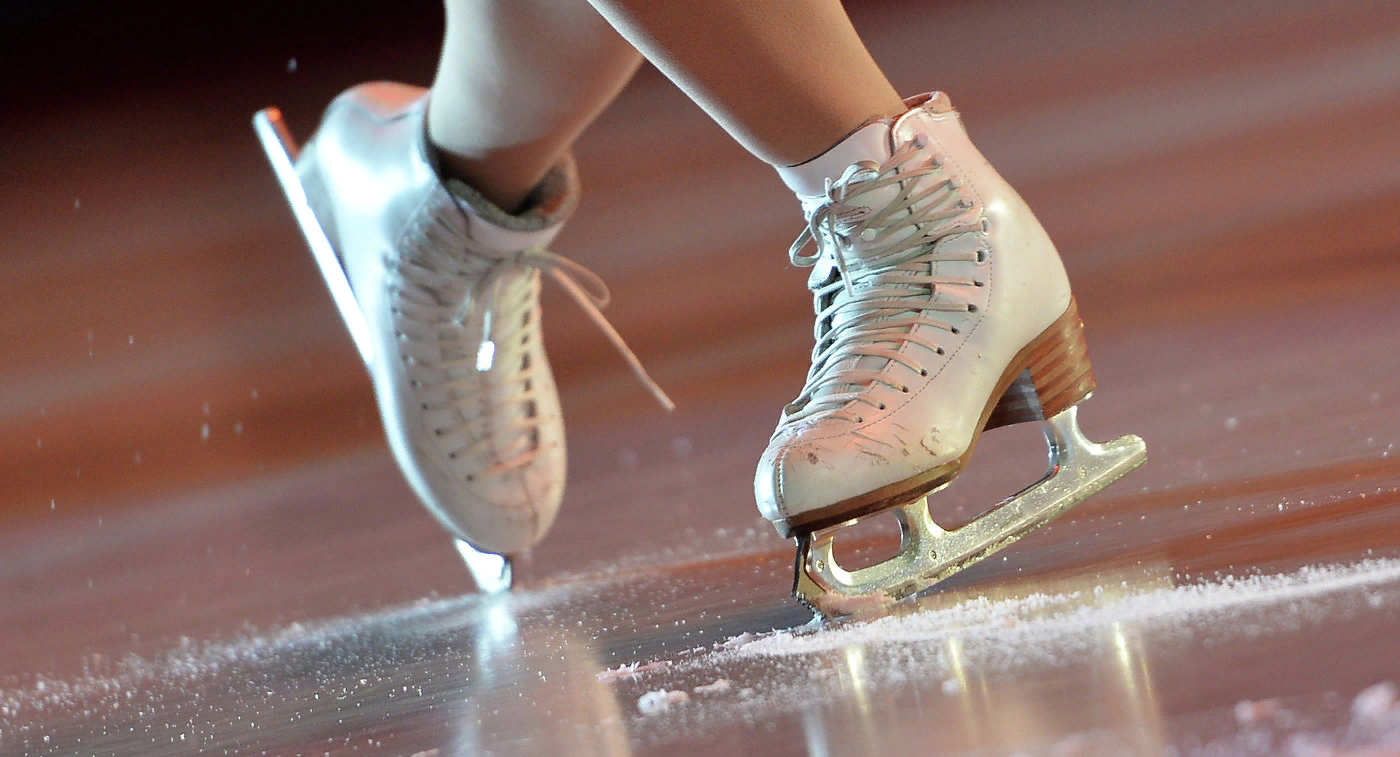 Ланцетти ВалентинаДва колеса - моё такси.Прокатит, только попроси.
самокат
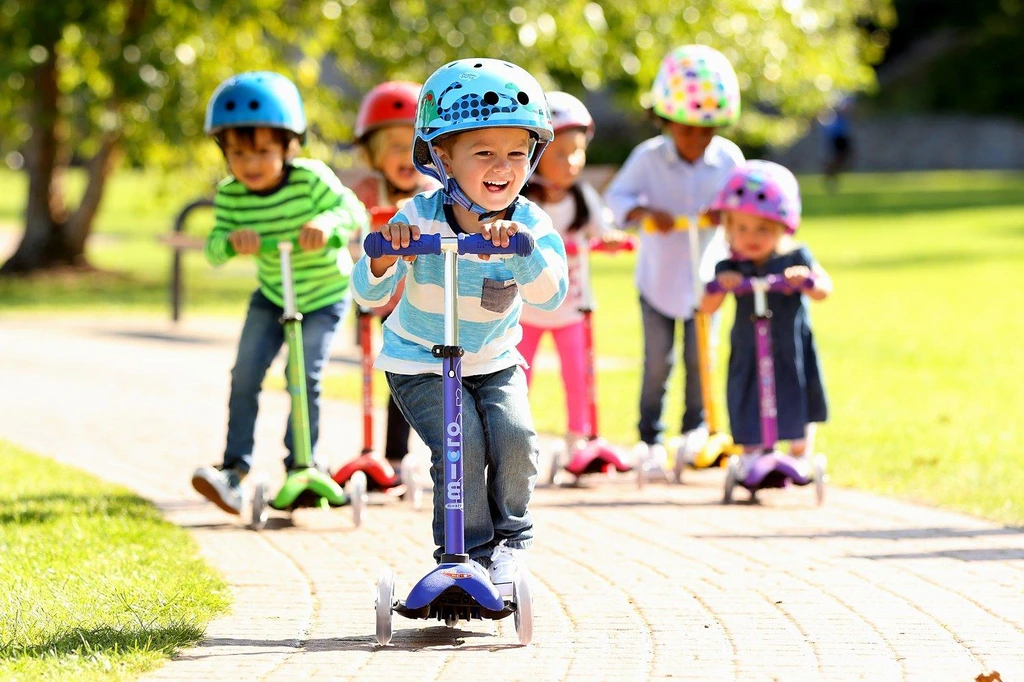 Полякова ОльгаДрузья у меня интересные есть.Они не дают ни прилечь, ни присесть.Я плыл, я бежал, я педали крутил,Но странно: из дома я не выходил.
спортивные тренажёры
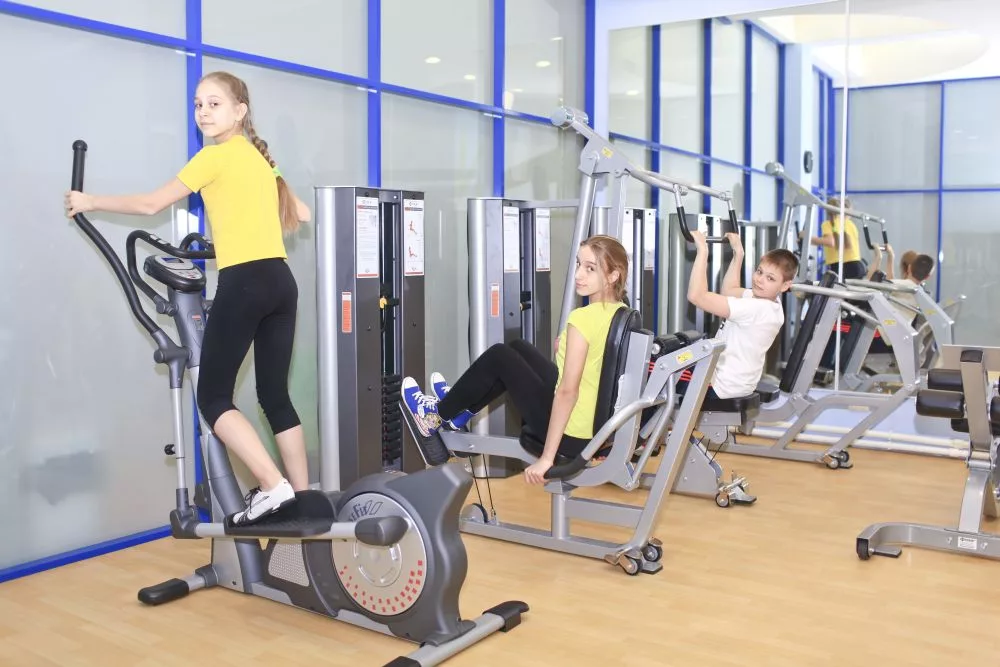 Мяч над сеткой - ...
волейбол
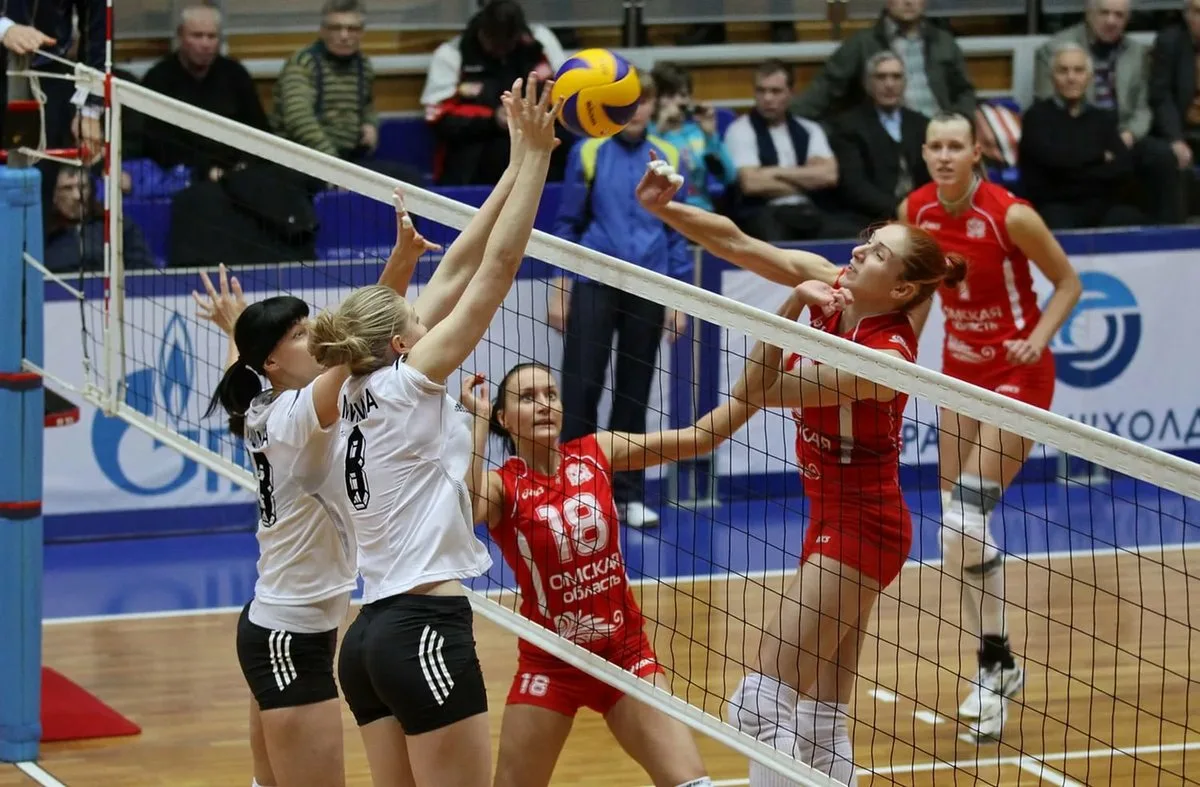 Мяч в корзине - ...
баскетбол
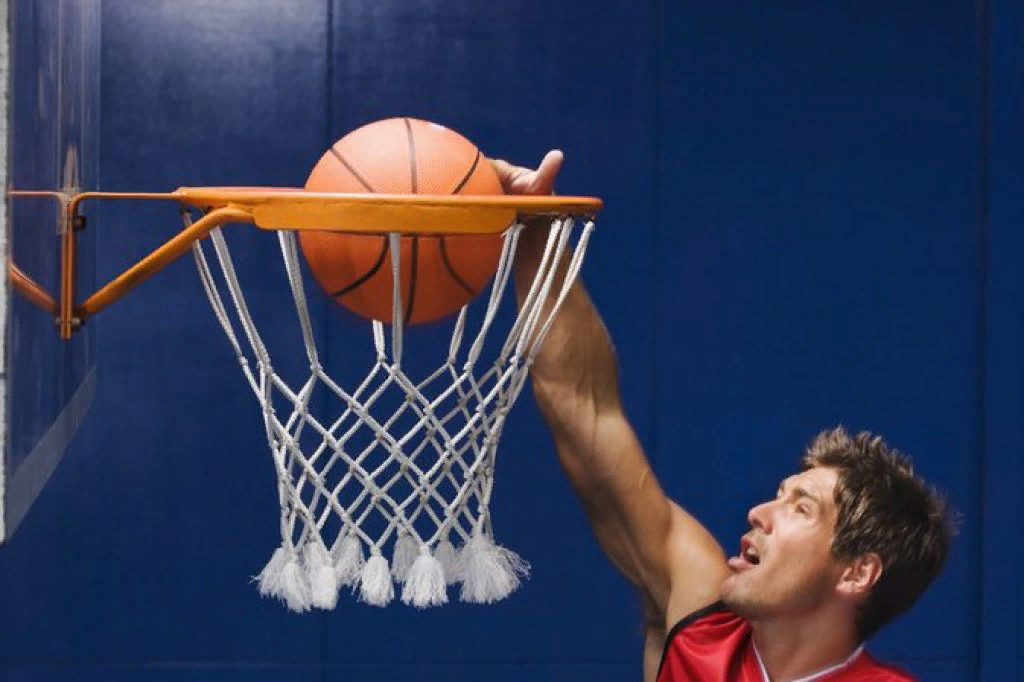 Мяч в воротах - это гол...
футбол
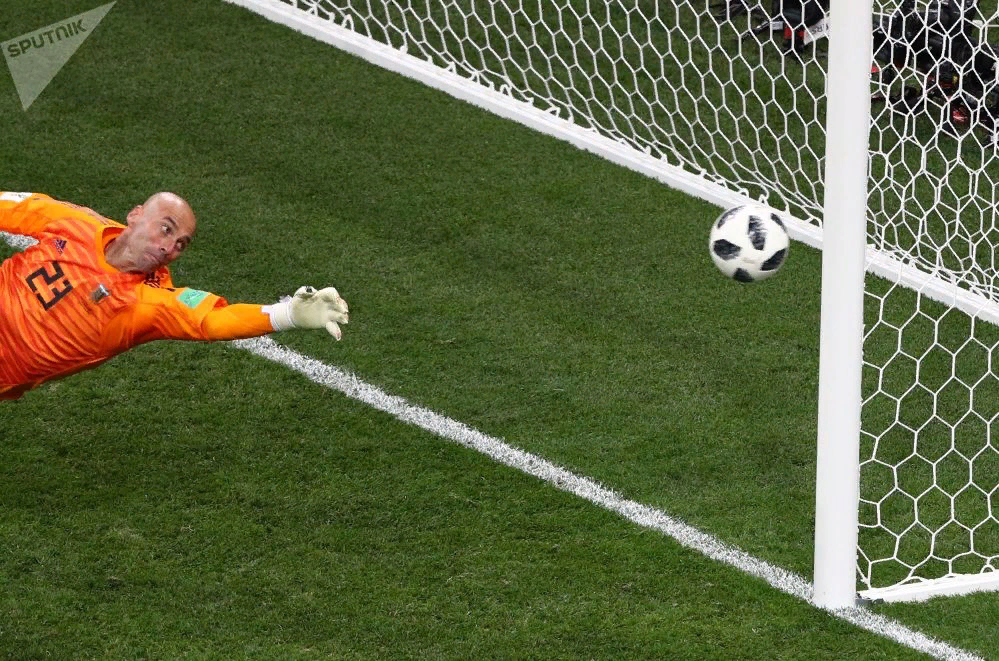 МОЛОДЦЫ!